Expression Blend 3で始めるSilverlight 3アプリケーション開発
大西　彰
マイクロソフト株式会社
デベロッパー＆プラットフォーム統括本部
Silverlightテクニカルマネージャ/エバンジェリスト

http://blogs.msdn.com/aonishi/
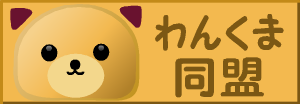 わんくま同盟 東京勉強会 #32
Webブラウザ用の軽量なプラグイン
クロスプラットフォームクロスブラウザ対応
リッチメディアの配信
RIAのプラットフォーム
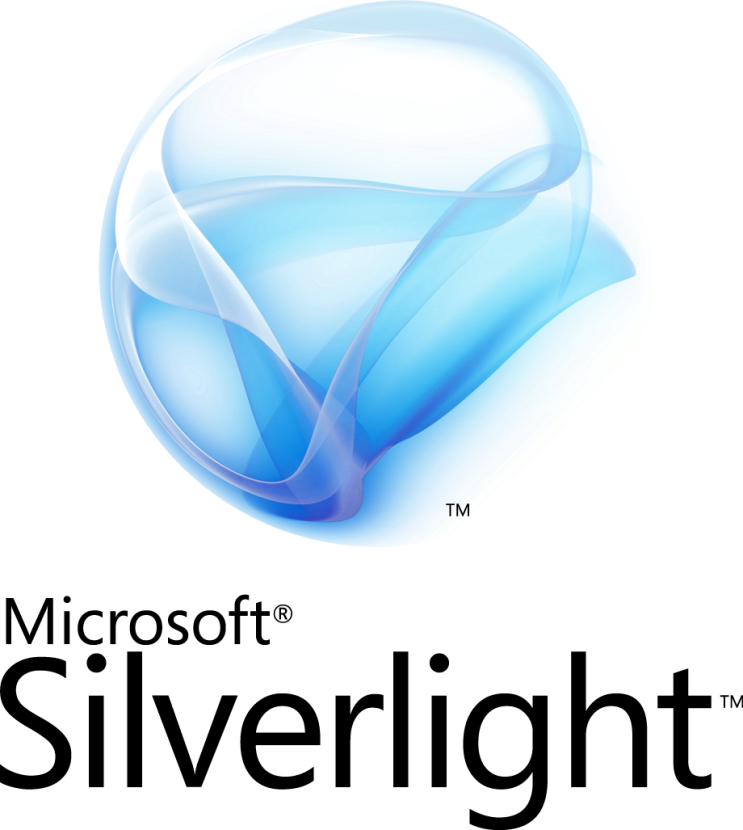 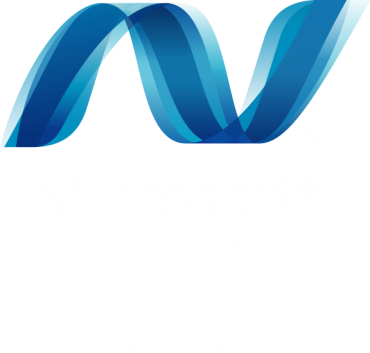 .NET アプリケーションプラットフォームとクライアント技術の状況
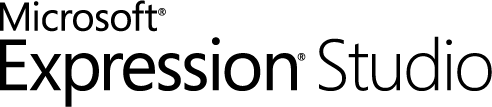 一貫したツールと
アプリケーションモデル
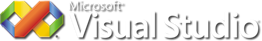 開発
展開
デザイン
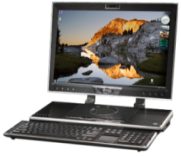 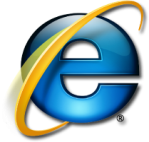 ブラウザ
クライアント
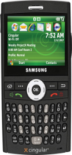 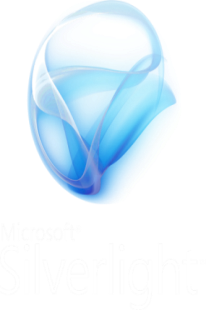 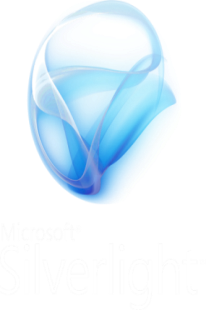 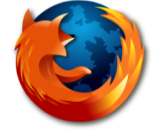 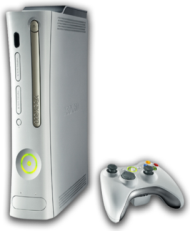 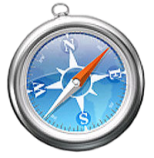 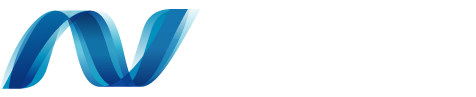 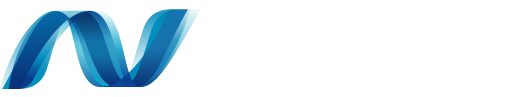 柔軟な開発言語とHTMLブリッジ
複数の言語での開発が可能
JavaScript (スクリプト)
C#、Visual Basic (.NET言語)
IronRuby、IronPython (動的言語）
HTML DOMへのアクセス
Ruby
Python
Managed JScript
Visual Basic
C#
JavaScript
DLR (動的言語ランタイム)
CLR (共通言語ランタイム)
Silverlight　プラグイン
HTML
ブリッジ
Webブラウザ
デザインとロジックの分離・連携
UIは宣言的にXAMLで定義
<Button x:Name=“MyButton” 
  Width=“100” Height=“50” 
  Content=“Push Me!” 
  Click=“MyButton_Click”/>
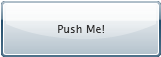 ロジックは、C#やVisual Basicなどで記述
private void MyButton_Click(object sender, RoutedEventArgs e)
{
	myButton.Content = “Pushed!”;
}
Silverlight登場から現在までの動き
19ヵ月
3億以上のダウンロード
全世界で40万人を超えるデザイナーと開発者
30ヵ国で200社を超えるパートナー企業
マイクロソフト自身も200を超えるアプリケーションを展開
地球上で数千のアプリケーション展開
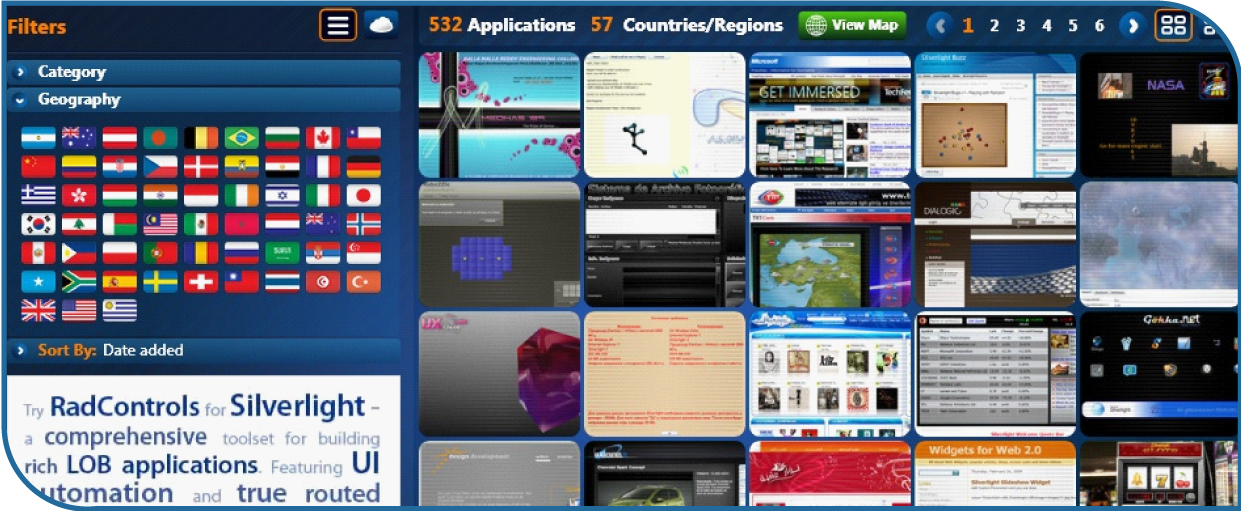 www.silverlight.net/showcase
Silverlight 3 主要なテーマ
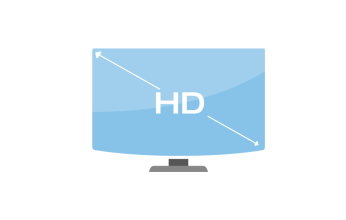 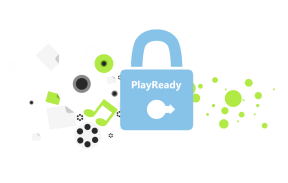 より高い品質のビデオとオーディオのサポート
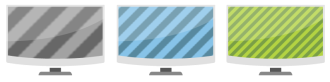 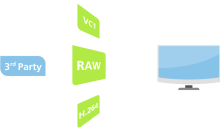 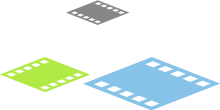 グラフィック機能の強化
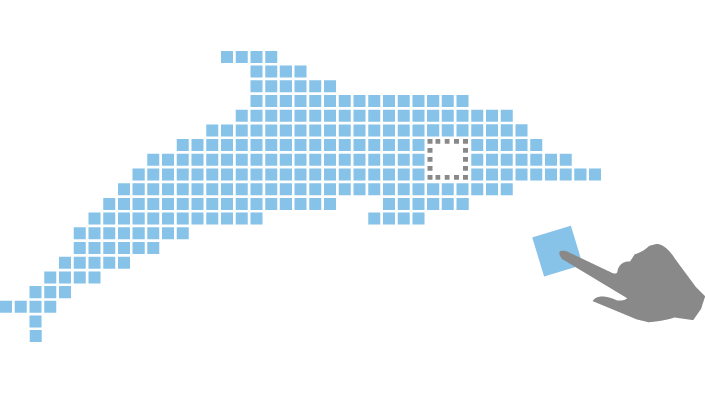 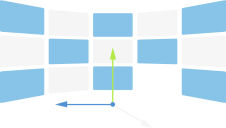 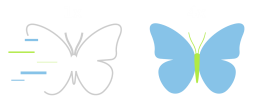 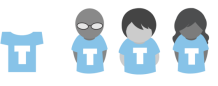 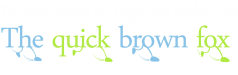 RIA開発生産性の向上
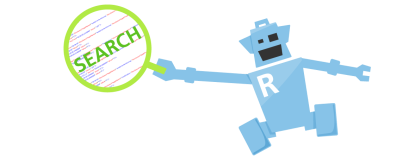 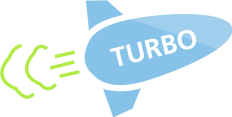 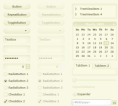 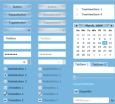 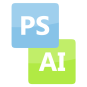 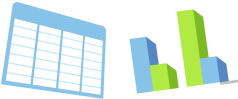 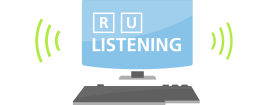 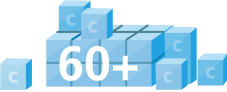 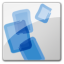 ブラウザ外での実行機能
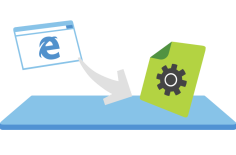 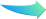 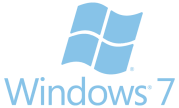 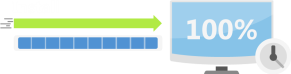 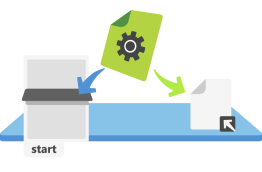 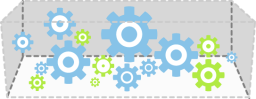 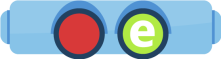 デザインツールの強化
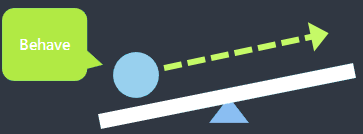 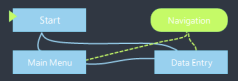 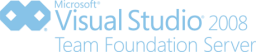 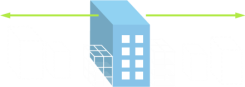 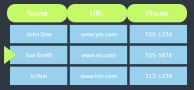 Silverlight 3 の新機能 : メディア
より良い品質のビデオとオーディオのサポート
スムースストリーミング
H.264/AAC対応
Media
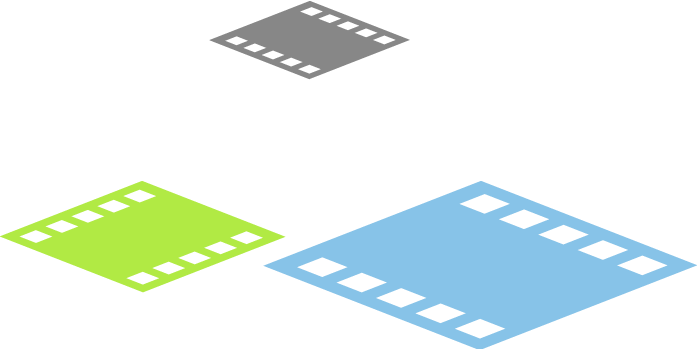 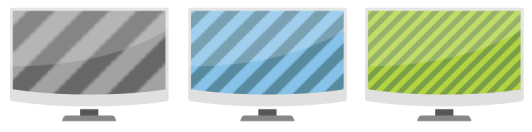 Media
Graphics
Dev Productivity
フルスクリーン再生の改善
拡張可能なメディア形式
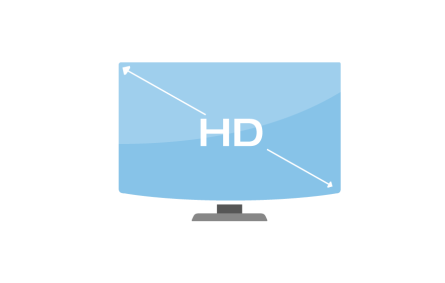 Out of Browser
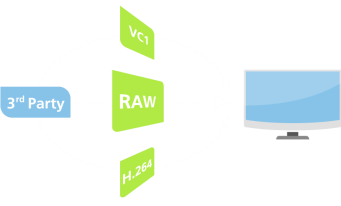 Design Tooling
DRMによる
コンテンツ保護
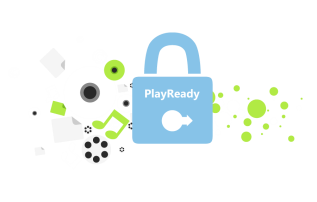 Silverlight 3の新機能 : グラフィック
グラフィック機能の強化
擬似的な3Dグラフィック
ビットマップキャッシュ
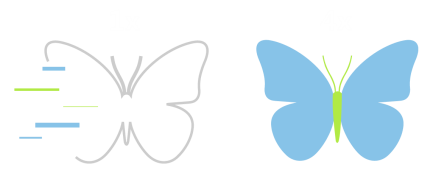 Media
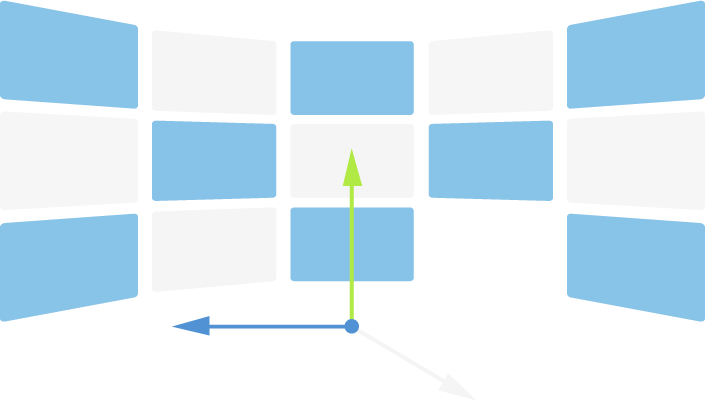 Graphics
Graphics
Dev Productivity
ビットマップAPI
アプリケーションテーマ
Out of Browser
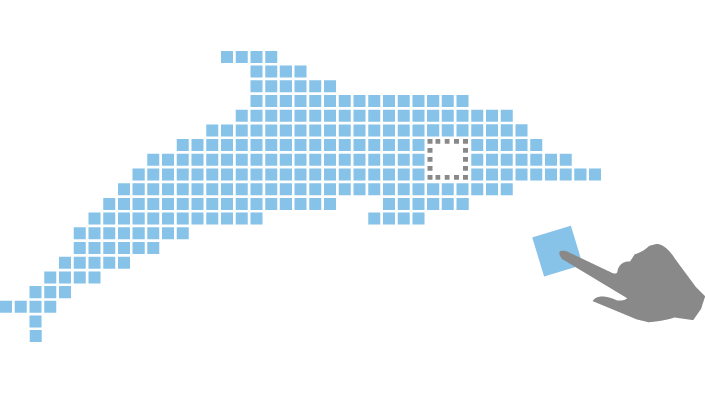 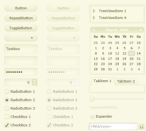 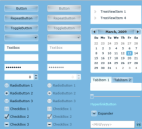 Design Tooling
コントロールスキン作成の改善
文字レンダリングの改善
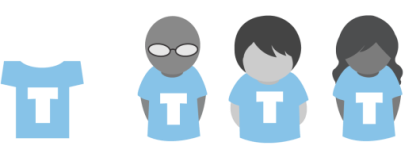 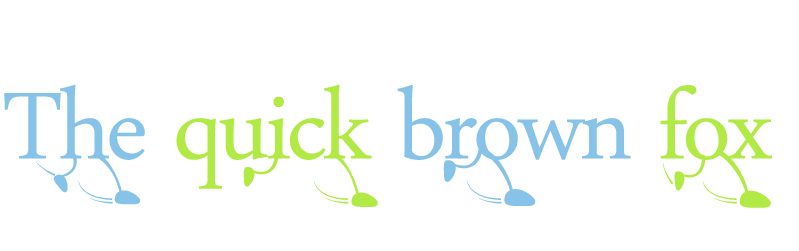 Silverlight 3の新機能: 開発生産性
RIA開発生産性の向上
コントロール
SEO対策
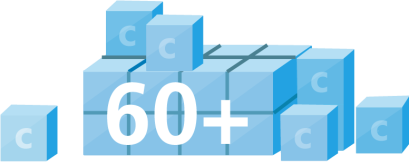 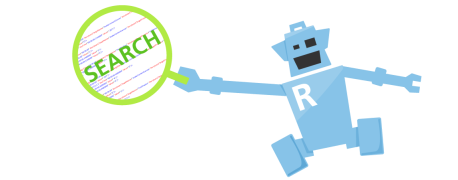 Media
Graphics
Dev Productivity
.NET RIA Services フレームワーク
パフォーマンス改善
Dev Productivity
Out of Browser
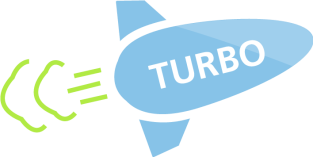 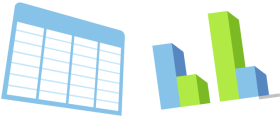 Design Tooling
アクセシビリティの改善
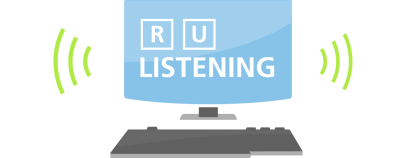 Silverlight 3の新機能 : ブラウザ外での実行
Out of Browser
ブラウザ外でのアプリ実行
デスクトップやスタートメニューへの登録
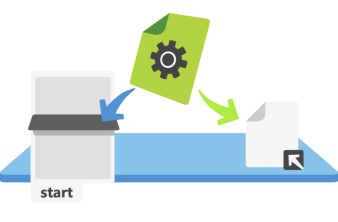 Media
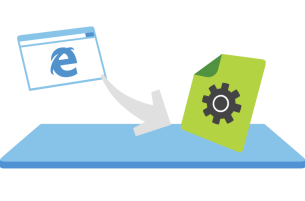 Graphics
Dev Productivity
ブラウザと同じ
セキュリティ
簡単なインストールと自動更新
Out of Browser
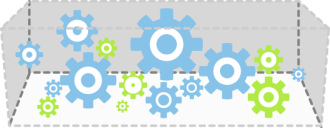 Out of Browser
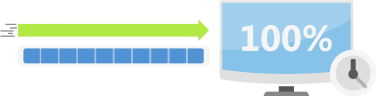 Design Tooling
Windows 7との統合
ネットワーク接続判定
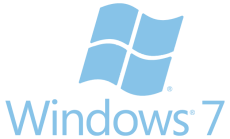 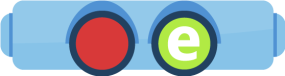 Silverlight 3 : 新しいデザインツール
Expression Blend 3で始めるSilverlight 3アプリ開発
SketchFlowプロトタイプ
PSD, Aiファイルのインポート
Media
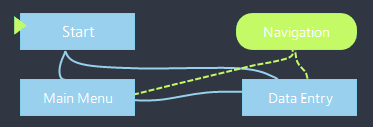 Graphics
Dev Productivity
Behaviorを使った
対話デザイン
サンプルデータとデザイン
Out of Browser
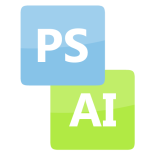 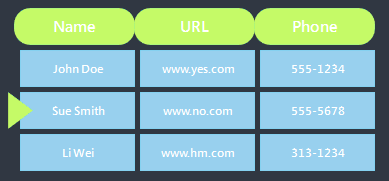 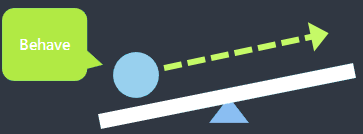 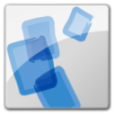 Design Tooling
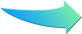 Design Tooling
VSTF 統合
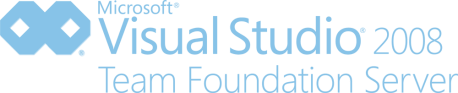 まとめ
Silverlight 3 主要なテーマ
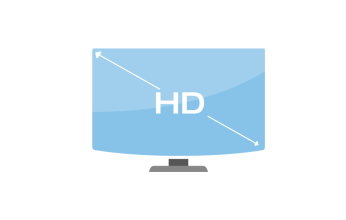 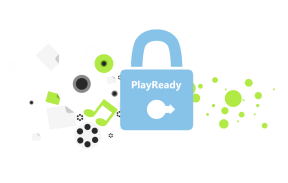 より高い品質のビデオとオーディオのサポート
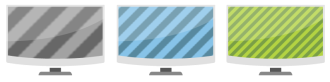 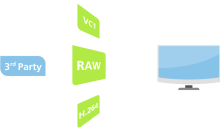 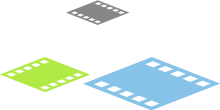 グラフィック機能の強化
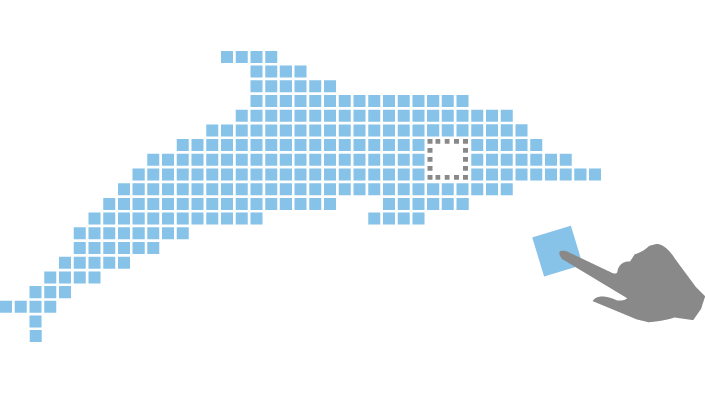 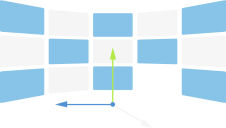 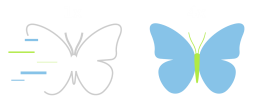 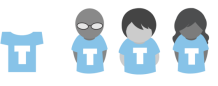 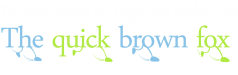 RIA開発生産性の向上
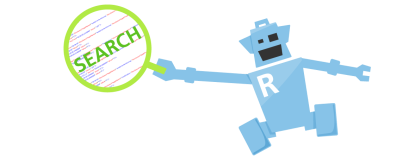 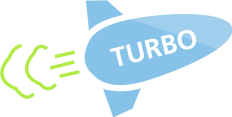 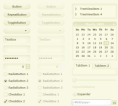 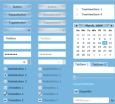 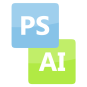 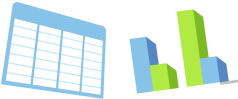 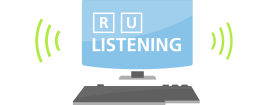 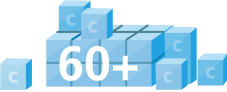 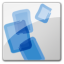 ブラウザ外での実行機能
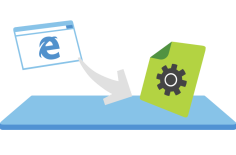 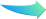 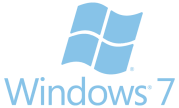 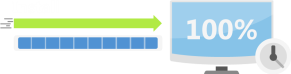 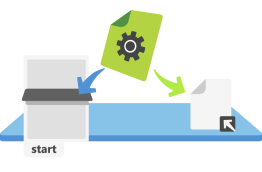 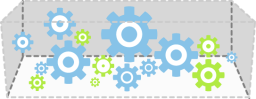 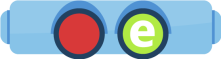 デザインツールの強化
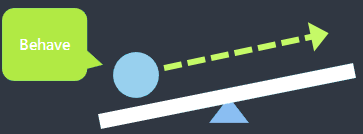 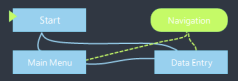 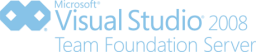 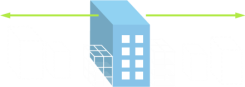 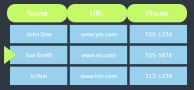 参考リソース
Silverlight 3 開発者用ランタイムベータ版 Windows用: http://go.microsoft.com/fwlink/?LinkID=143433
Silverlight 3 開発者用ランタイムベータ版 Intel Mac用: http://go.microsoft.com/fwlink/?LinkID=143434
Visual Studio 2008 SP1用 Microsoft Silverlight 3 Tools Beta 1(日本語版) http://go.microsoft.com/fwlink/?LinkID=143571
Silverlight Toolkit http://silverlight.codeplex.com/
Expression Blend 3 Preview (英語版のみ) http://www.microsoft.com/expression/blendpreview
.NET RIA Services March ’09 Preview (英語版のみ) http://go.microsoft.com/fwlink/?LinkID=144609
Silverlight 3ソフトウェア開発キットBeta 1(日本語版): http://go.microsoft.com/fwlink/?LinkID=143435
Silverlight 3開発者用ドキュメント CHM版 (英語版のみ) http://go.microsoft.com/fwlink/?LinkId=144350
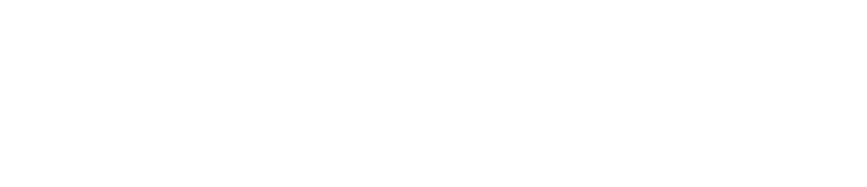 © 2009 Microsoft Corporation. All rights reserved. Microsoft, Windows, Windows Vista and other product names are or may be registered trademarks and/or trademarks in the U.S. and/or other countries.The information herein is for informational purposes only and represents the current view of Microsoft Corporation as of the date of this presentation.  Because Microsoft must respond to changing market conditions, it should not be interpreted to be a commitment on the part of Microsoft, and Microsoft cannot guarantee the accuracy of any information provided after the date of this presentation.  
MICROSOFT MAKES NO WARRANTIES, EXPRESS, IMPLIED OR STATUTORY, AS TO THE INFORMATION IN THIS PRESENTATION.